Breaking Barriers to Videoconferencingby assessing client digital inclusion
Central Queensland Community Legal Centre
CQUniversity College of Law, Criminology and Justice
Central Queensland Indigenous Development
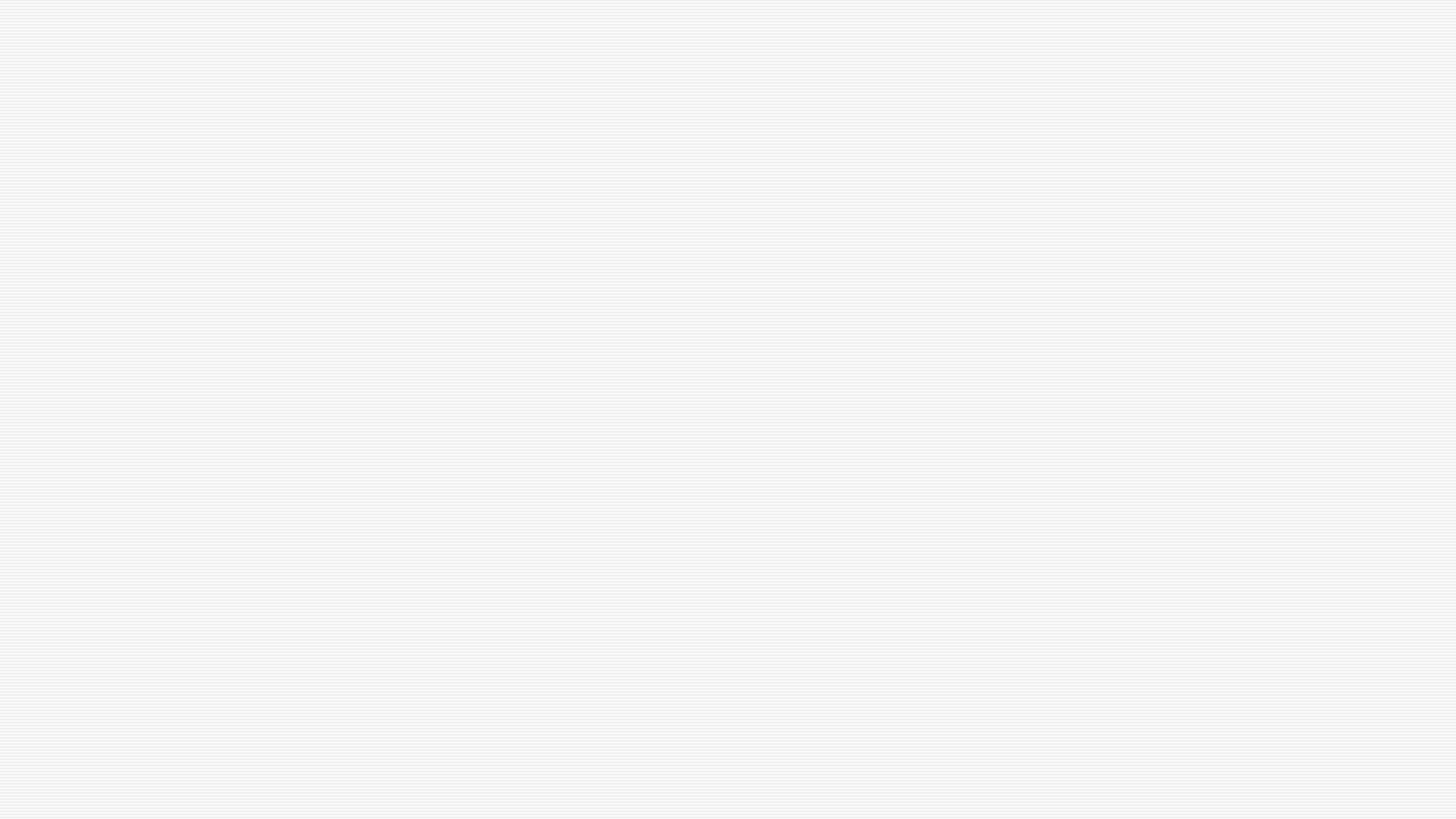 The problem
Users of Community Legal Services didn’t use videoconferencing services in 2012

Users of Community Legal Services don’t use videoconferencing services in 2021

Access to technology has transformed in that time, so why hasn’t take-up improved?
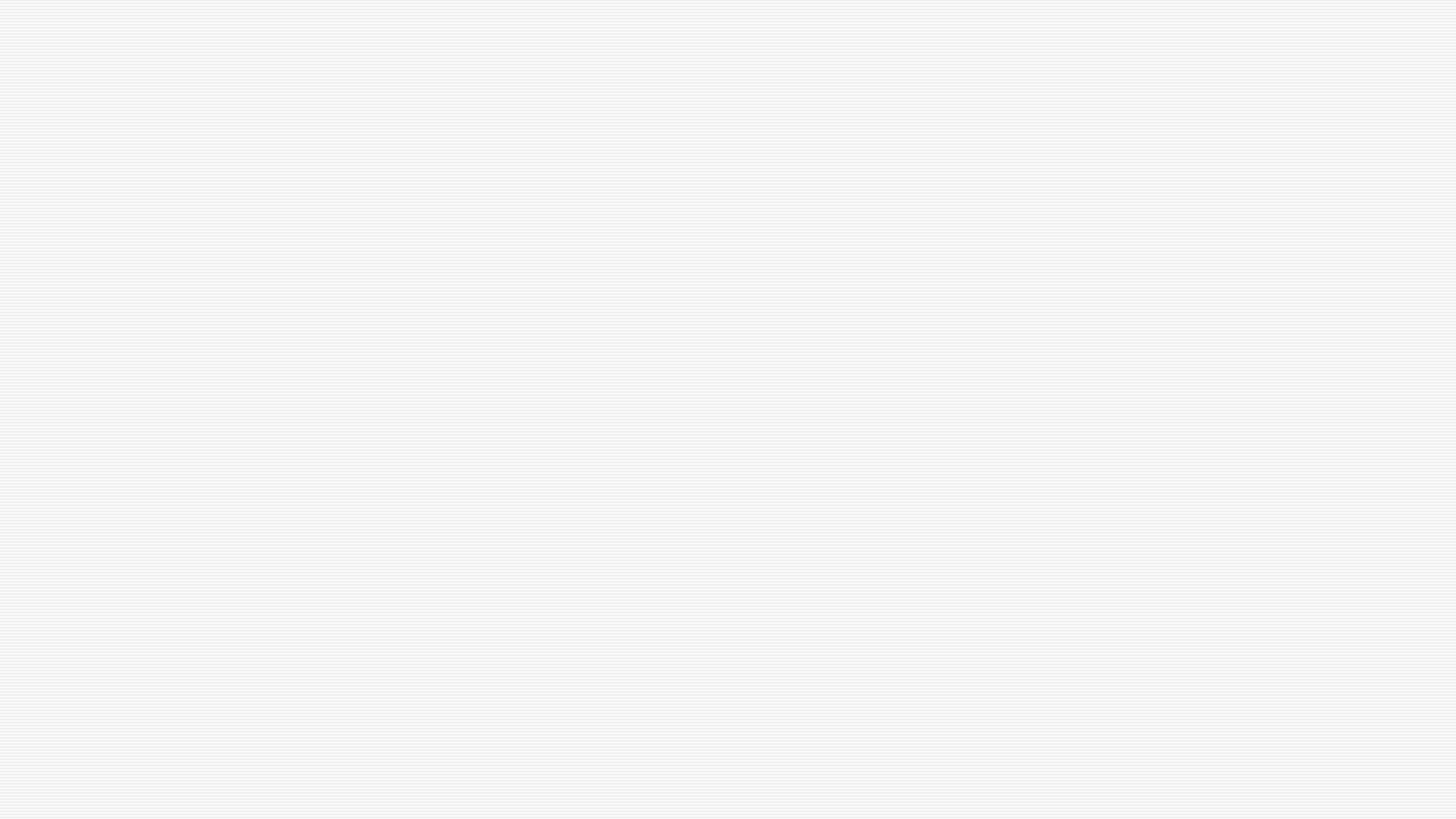 The process
Identify the possible reasons, other than access, for low take-up of videoconferencing in the legal assistance context

Improve client intake processes with a toolkit that supports videoconferencing
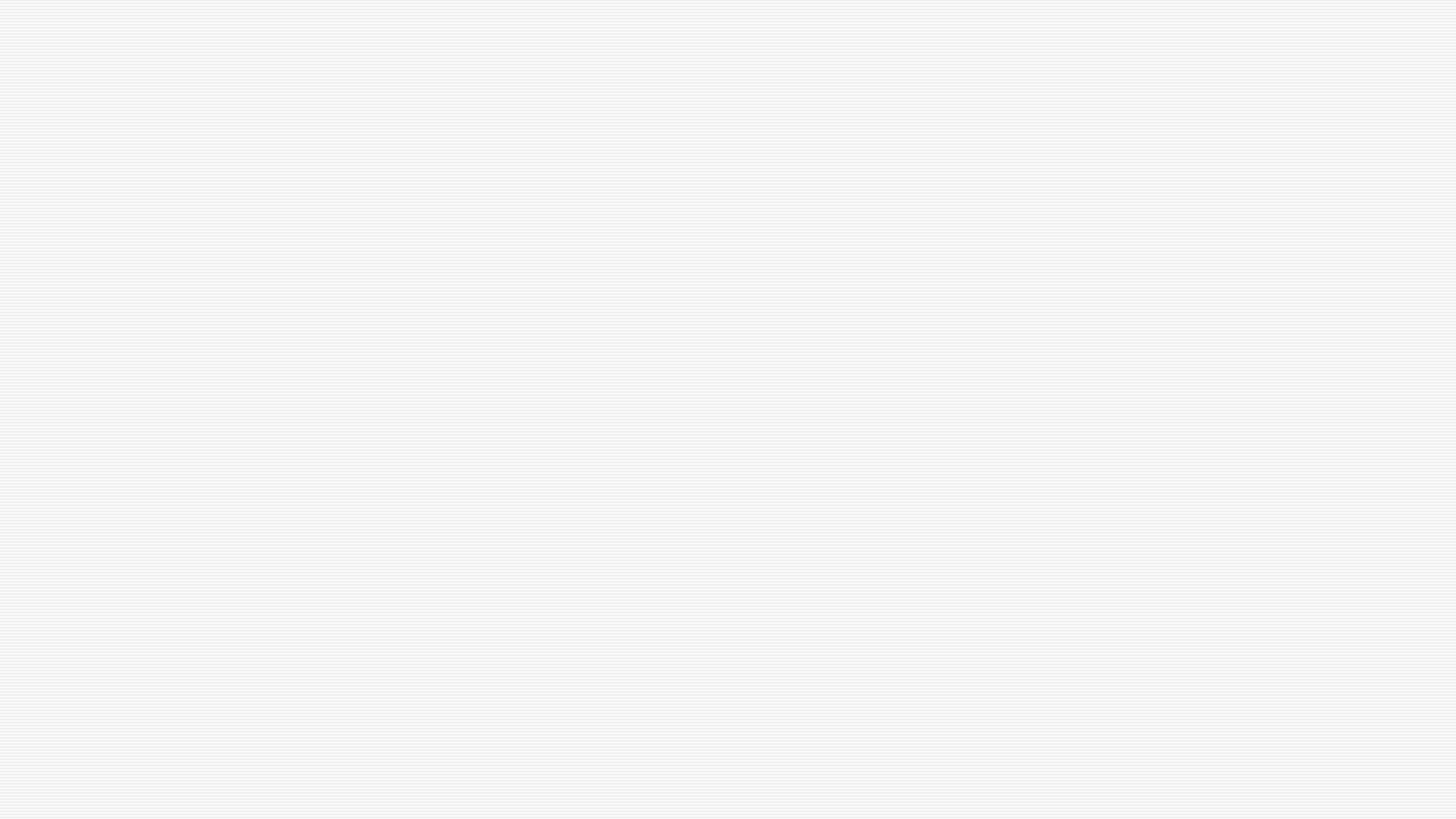 Project team
Judy WrightCQCLCCommunity legal services

Jason FieldCQIDIndigenous perspectives


Dr Luke PriceCQUniversityLaw and technology

Dr Jacob DeemCQUniversityQuantitative analysis
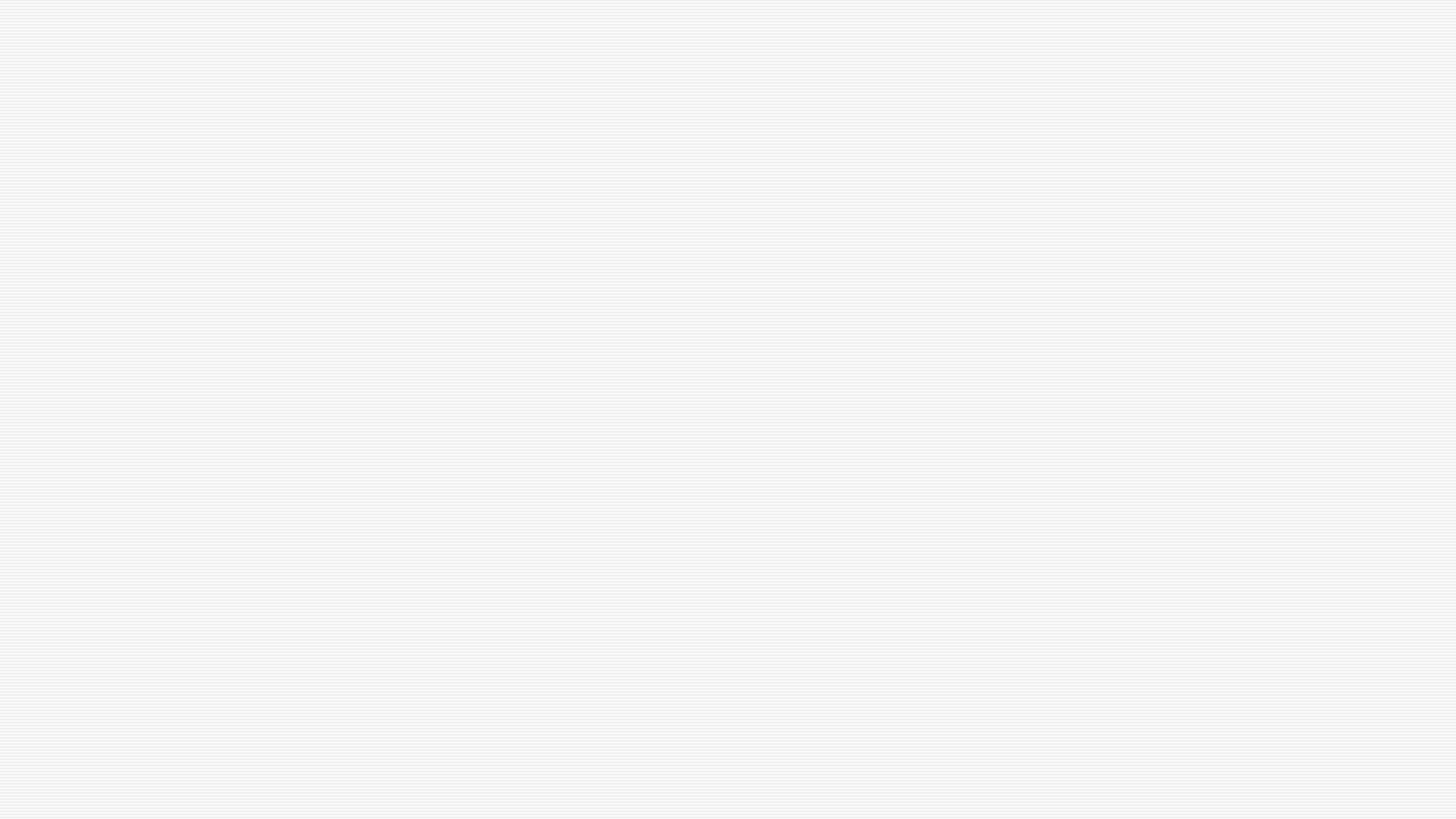 Rationale
For many RRR clients, in-person legal assistance is not an option
Legal assistance is available via telephone or videoconference

Videoconferencing offers key benefits over telephone meetings:
Better communication through body language
Trust building
Document sharing
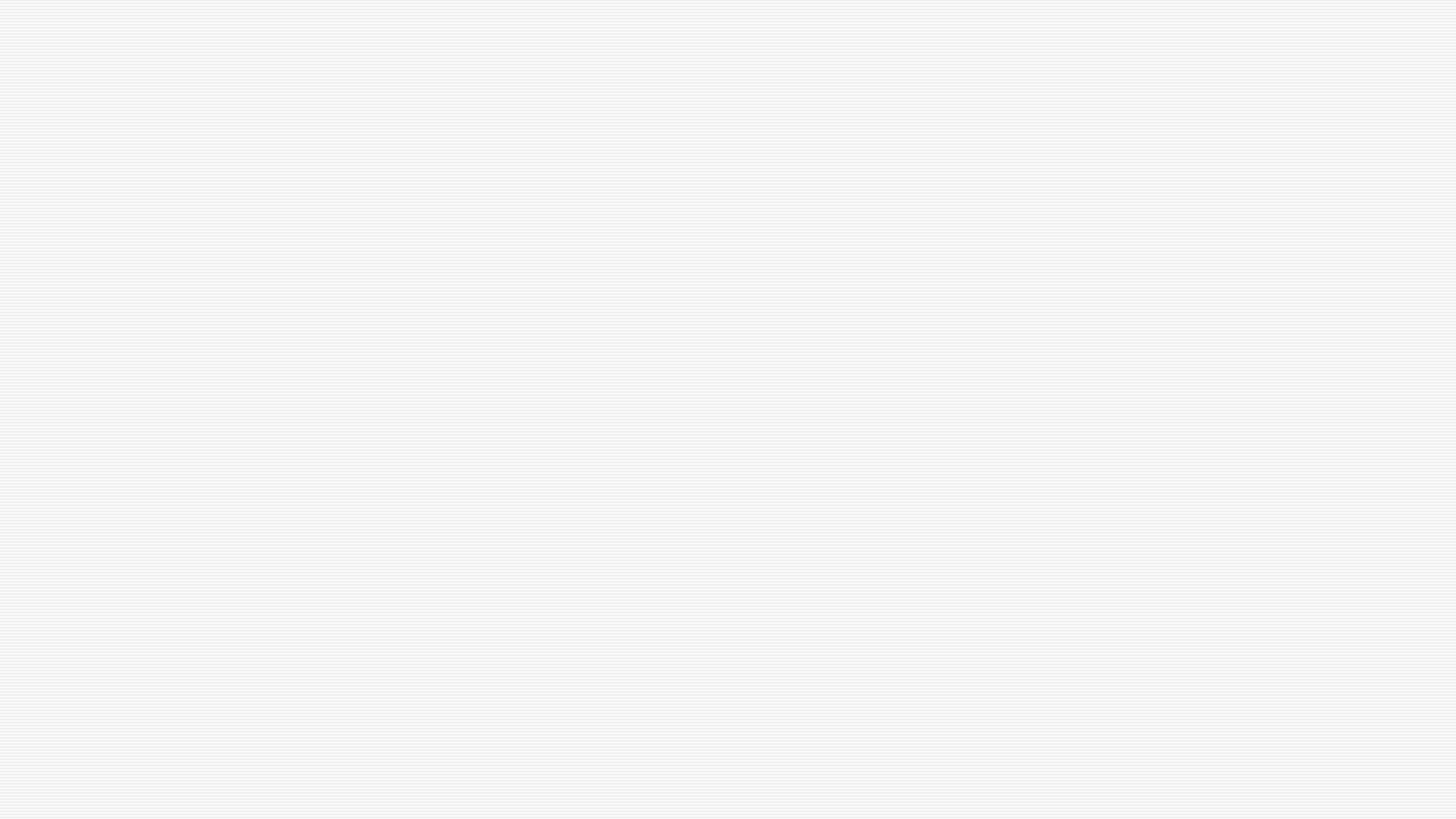 Digital inclusion
Technology use is not just a matter of access

Being digitally included has three elements:
Access (Internet Access, Internet Technology, and Internet Data Allowance)
Affordability (Relative Expenditure and Value of Expenditure)
Digital Ability (Attitudes, Basic Skills and Activities)
(Australian Digital Inclusion Index, 2020)
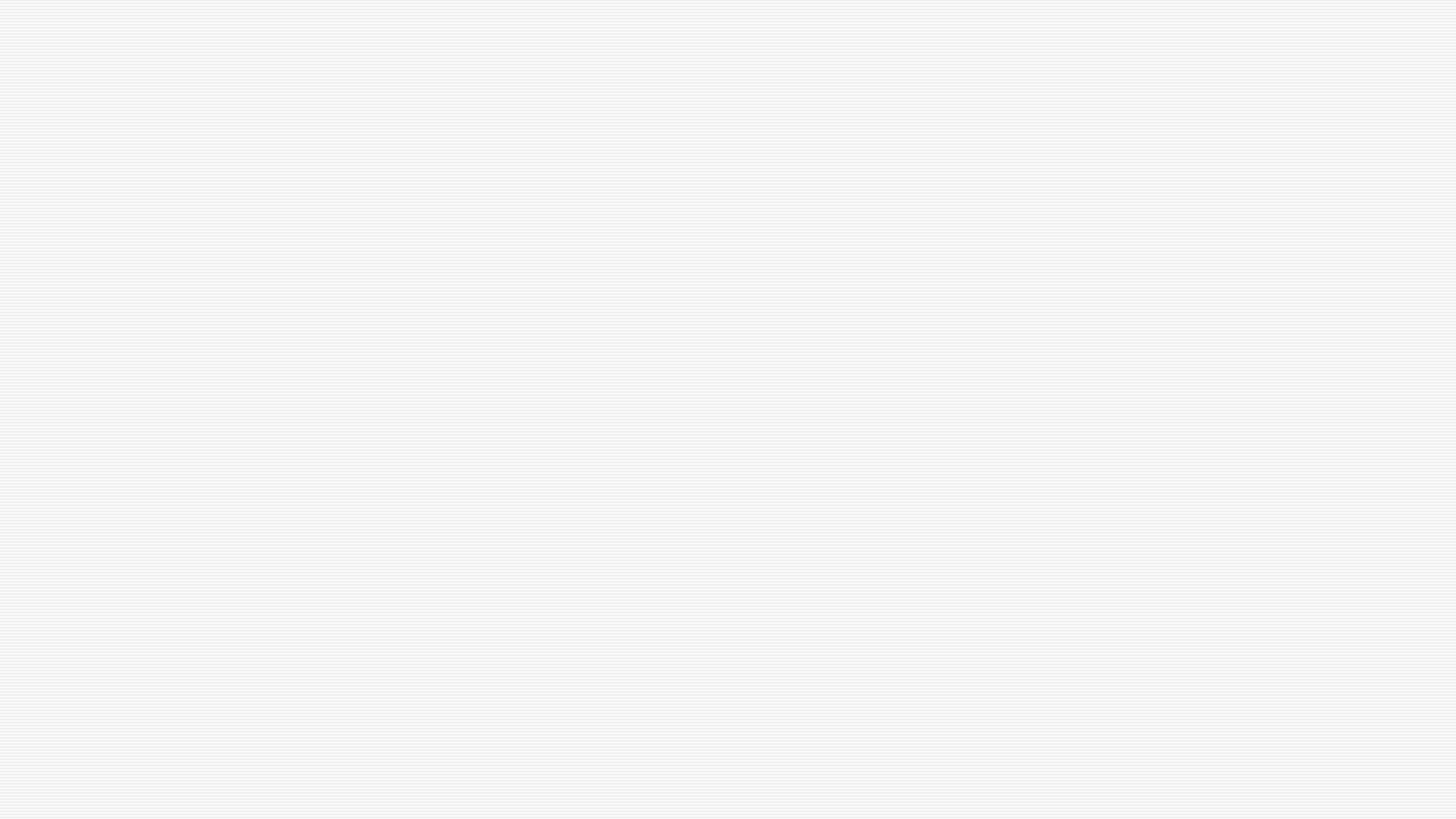 Methodology
Australian Digital Inclusion Index (ADII) scores all 8 metrics of inclusion according to demographic profiles

CLASS data records clients’ demographic profiles

Overlaying ADII scores onto client demographic data produces digital inclusion scores for CLC users, tracking changes over time
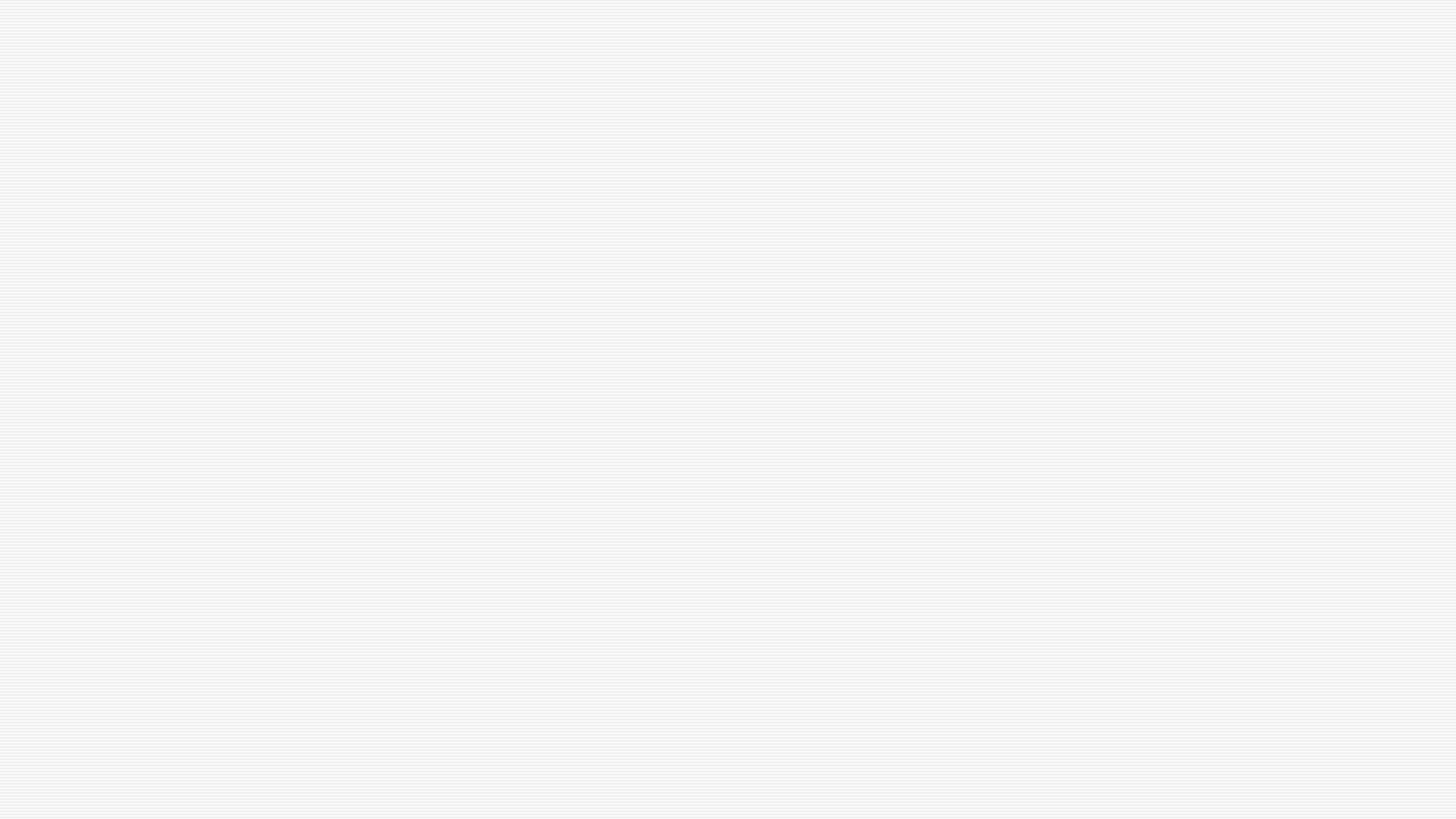 Findings
CLC users are significantly less included than the broader Queensland population, particularly in relation to affordability
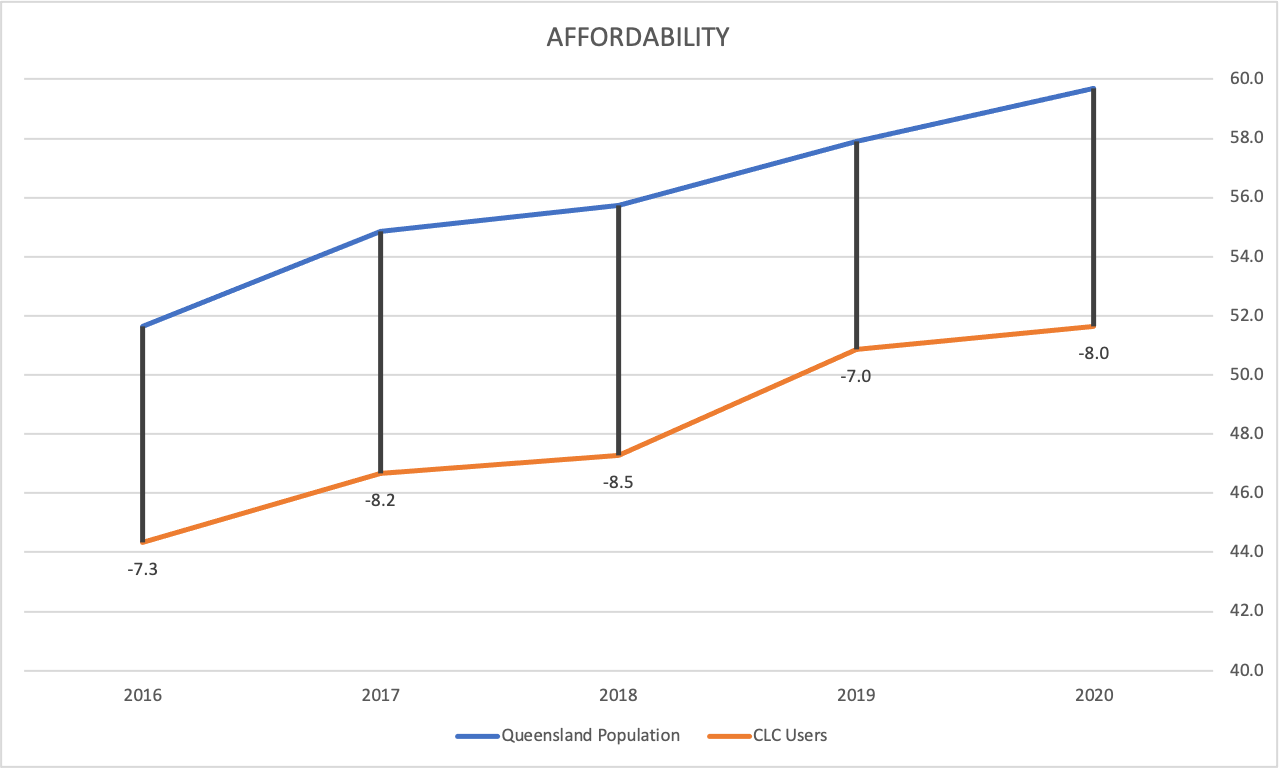 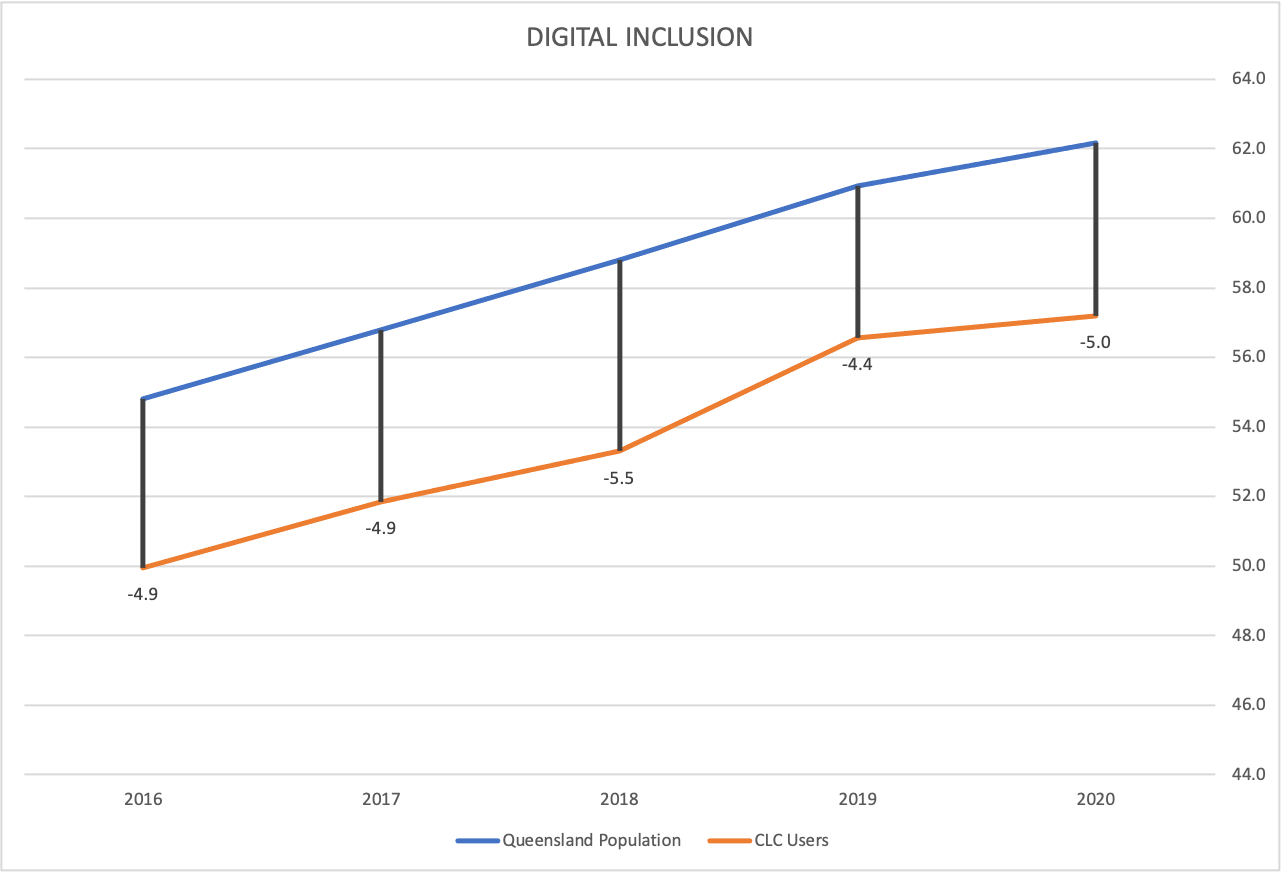 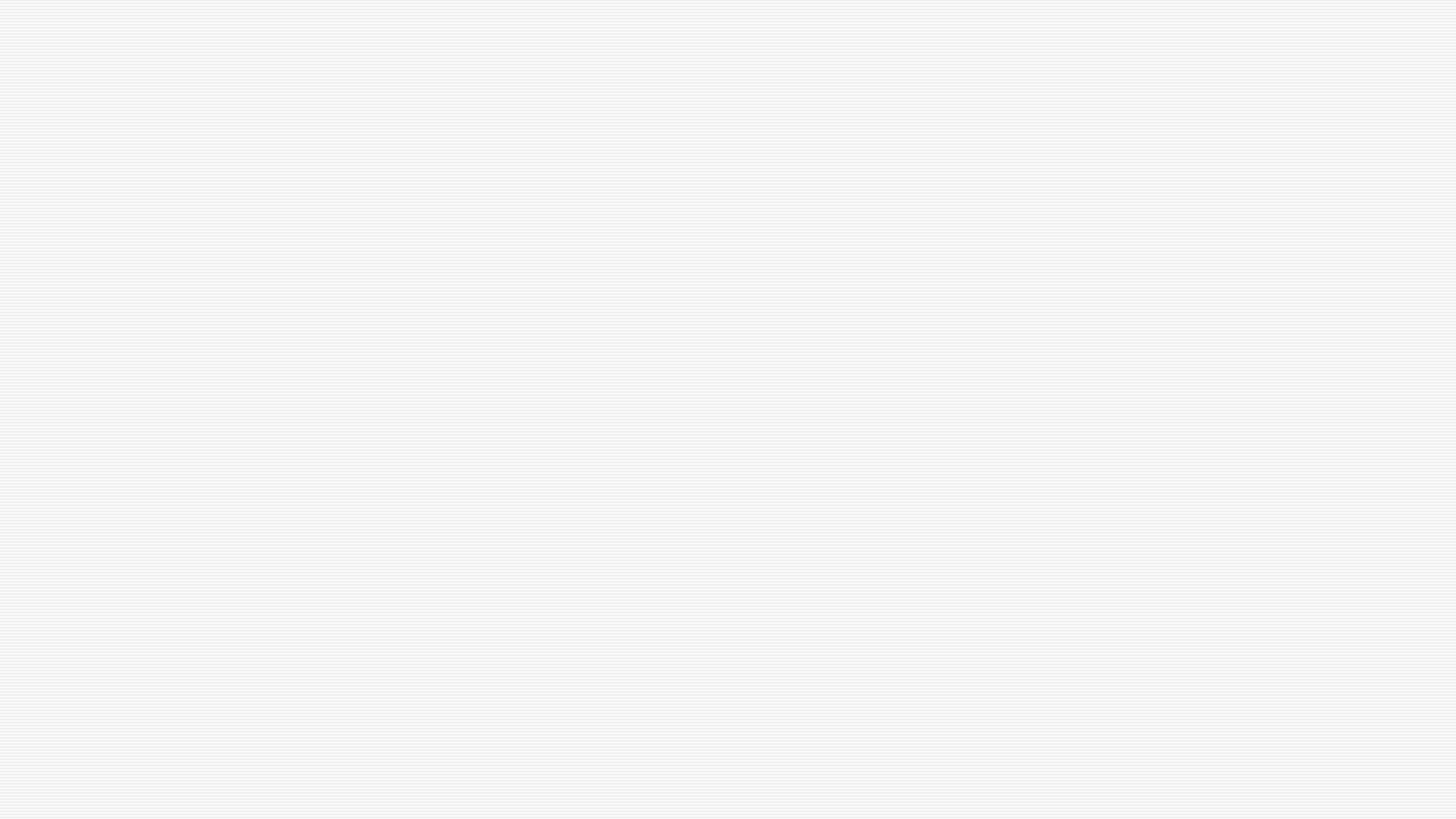 Findings
CLC users’ access to technology has transformed, but attitudes and affordability metrics have stagnated
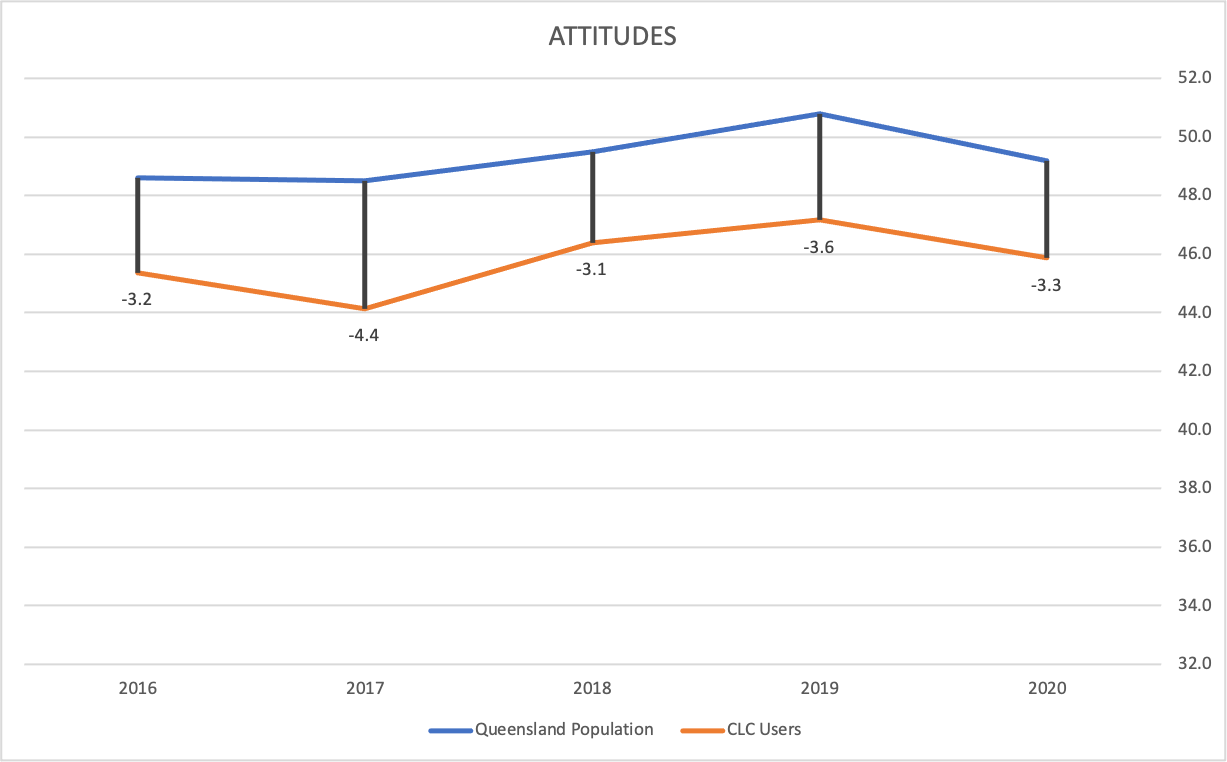 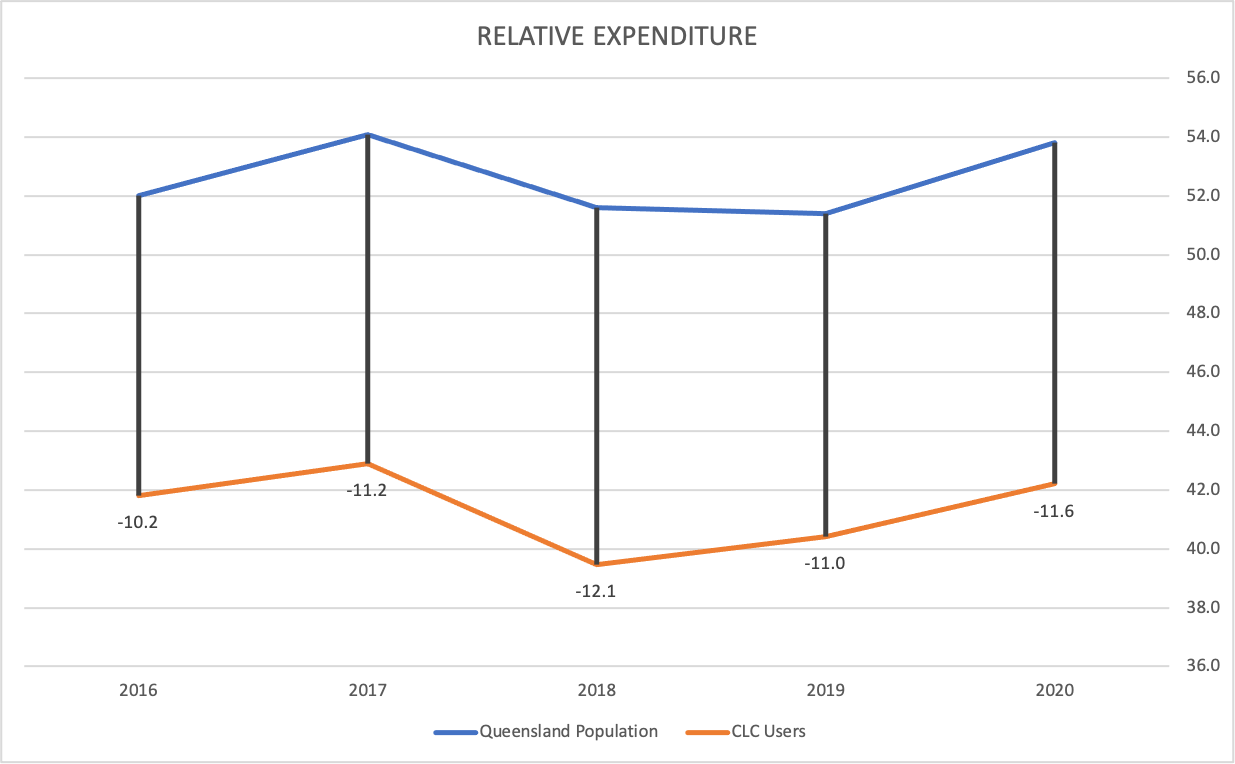 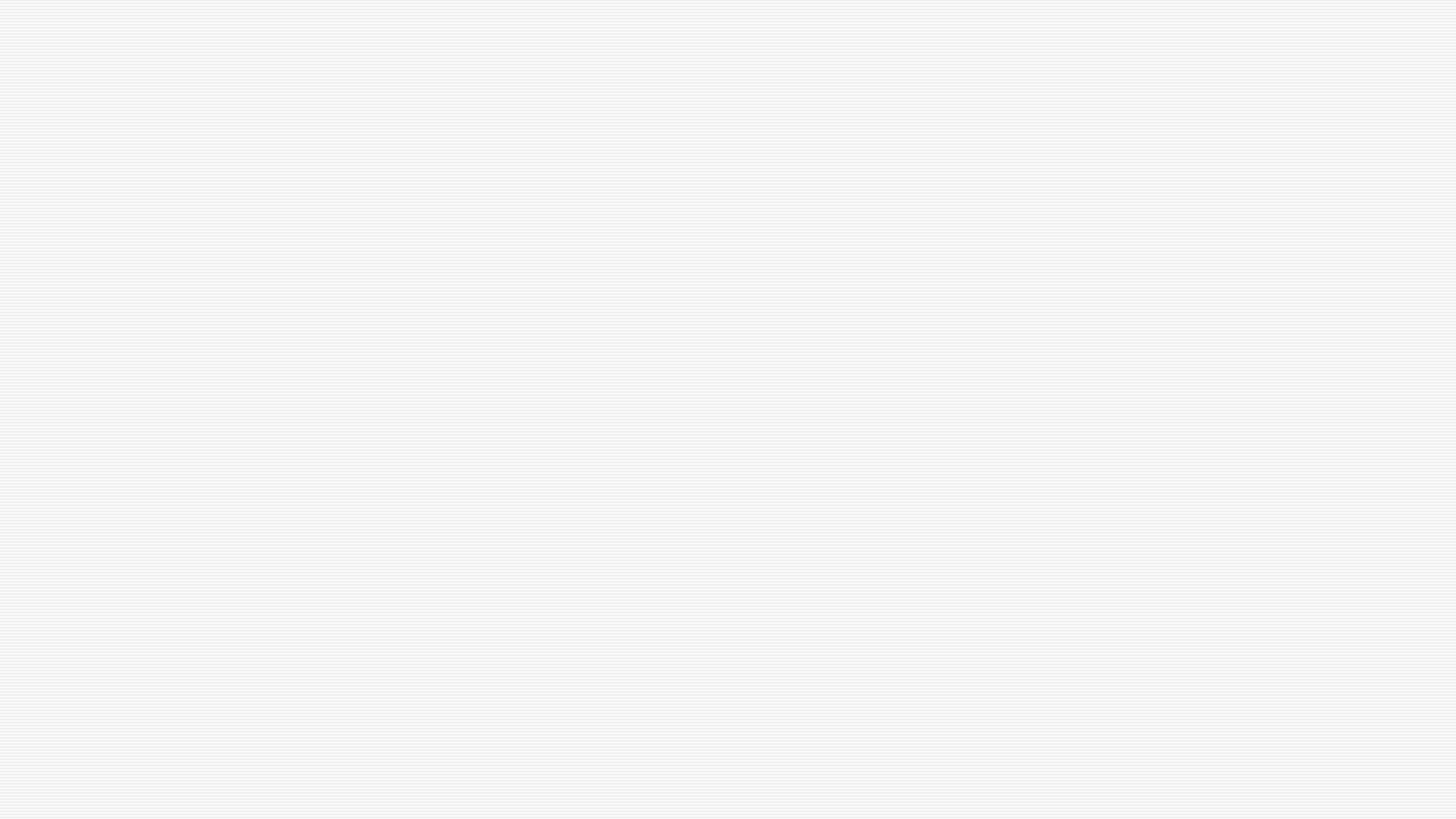 Findings
The digital inclusion deficit of CLC users has worsened during COVID-19
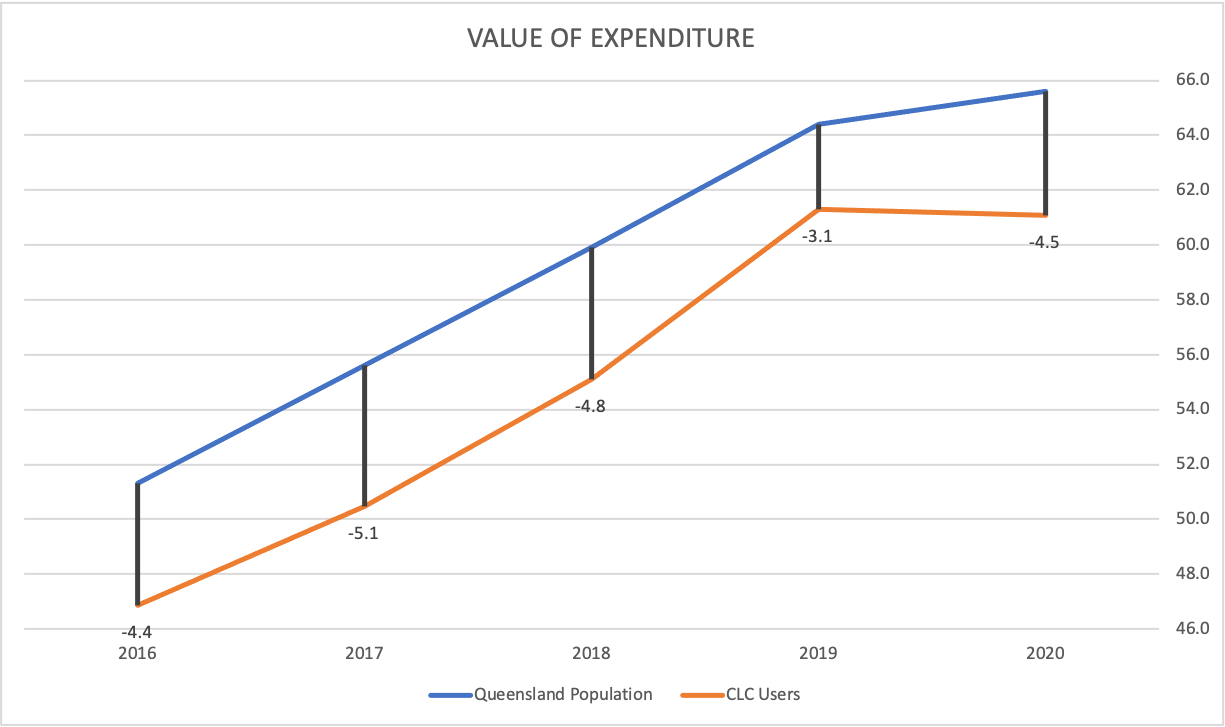 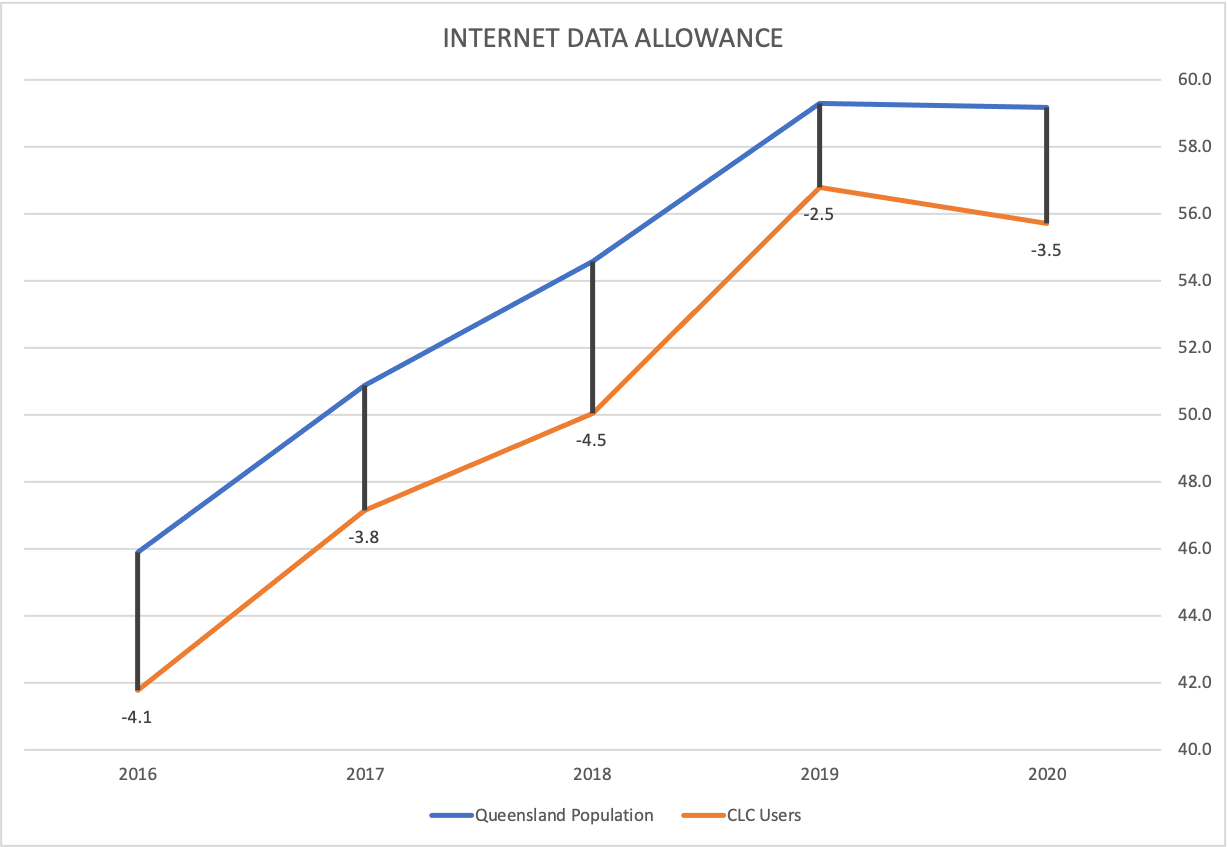 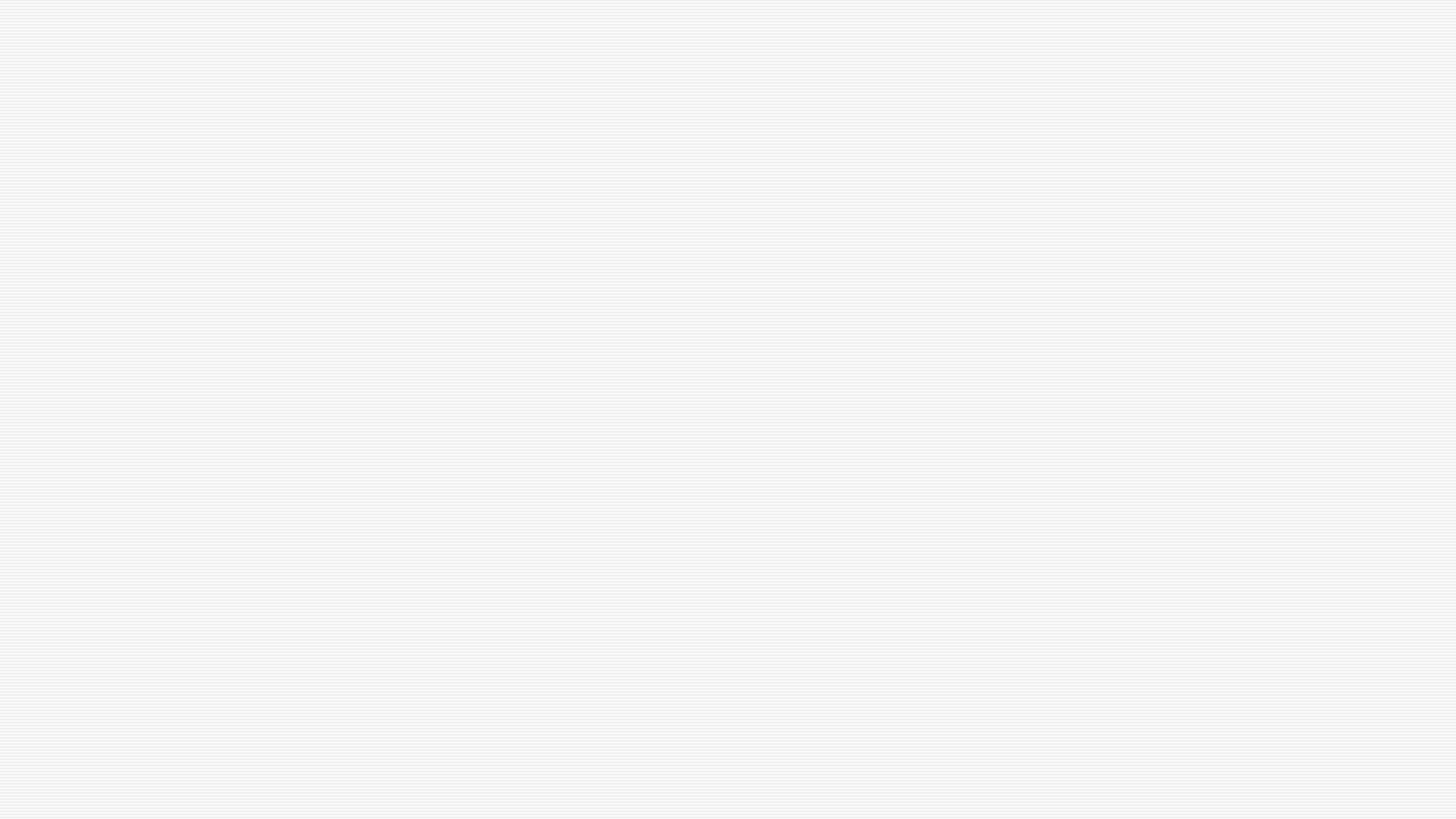 Impacts
Digital inclusion deficits can explain low videoconferencing take-up

Affordability and attitudes are the key barriers to videoconferencing with CLC users

Improving client digital inclusion is an essential response to COVID-19
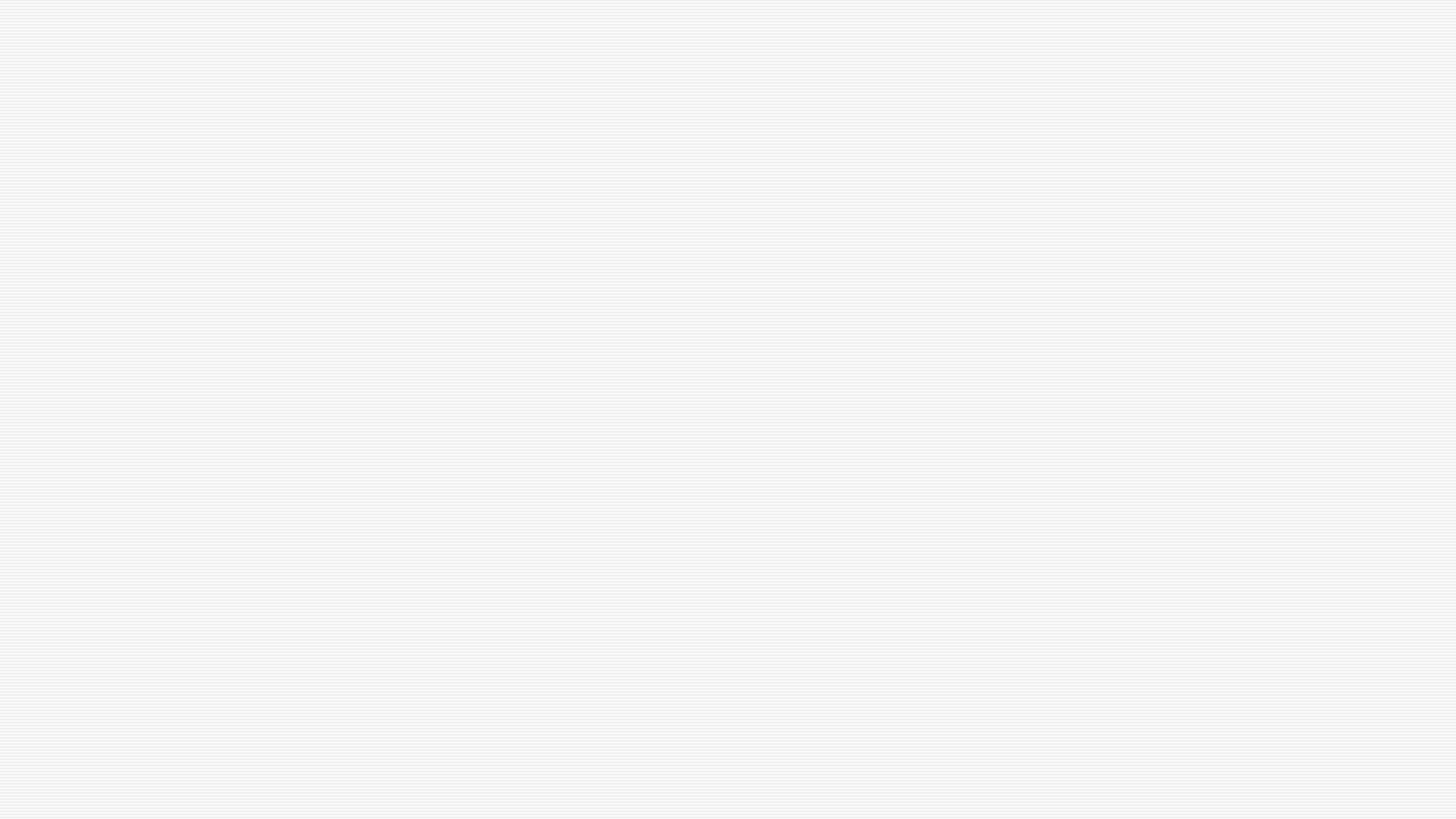 Toolkit
Client digital inclusion assessment tool

Access and attitudes questionnaire

Videoconferencing training manual

CLC staff self-assessment
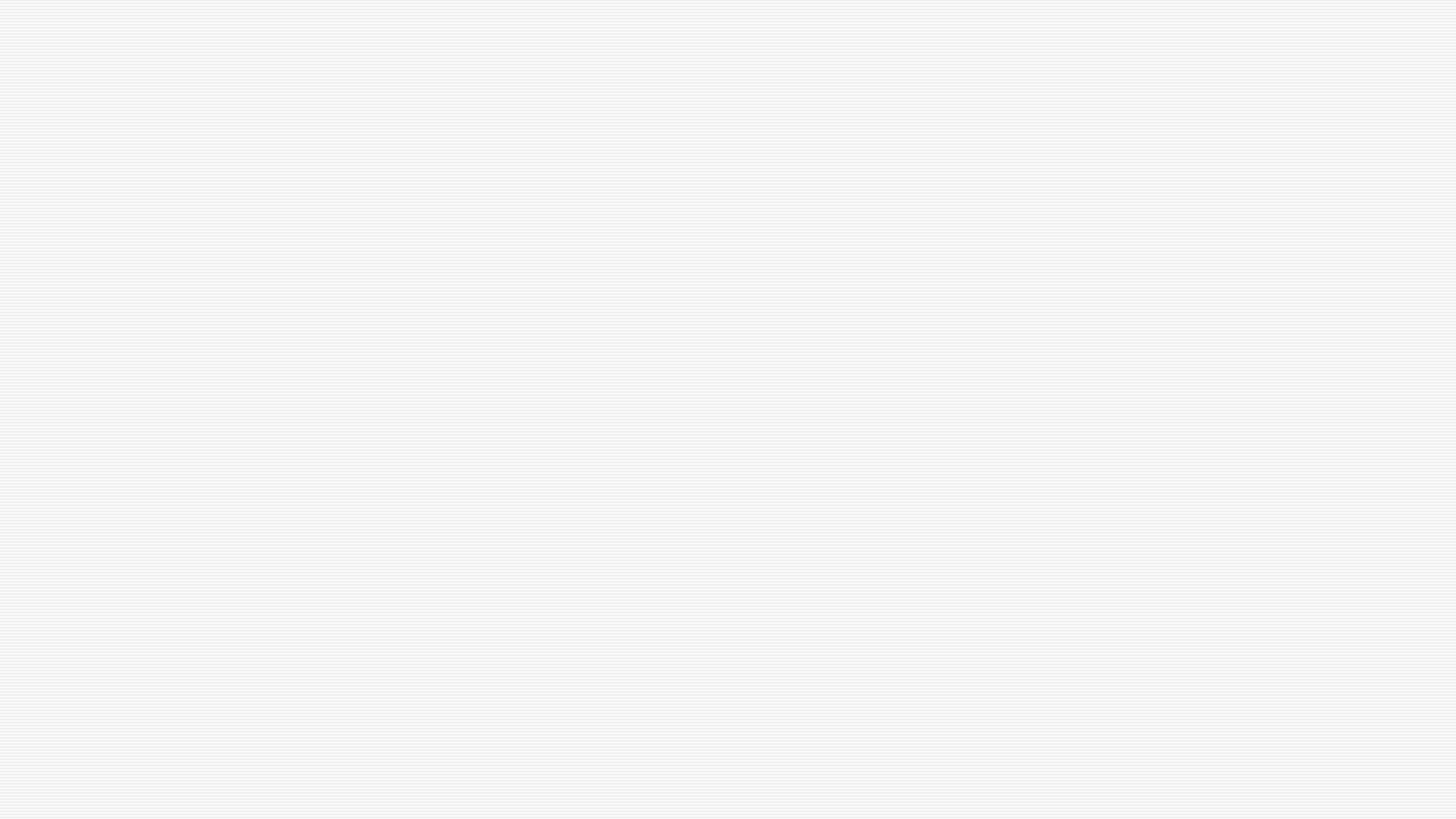 Next steps
Focus group testing the toolkit

Listening to your comments